Safeguarding 
What you need to know
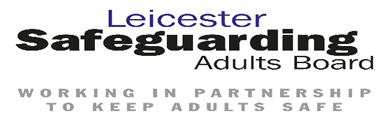 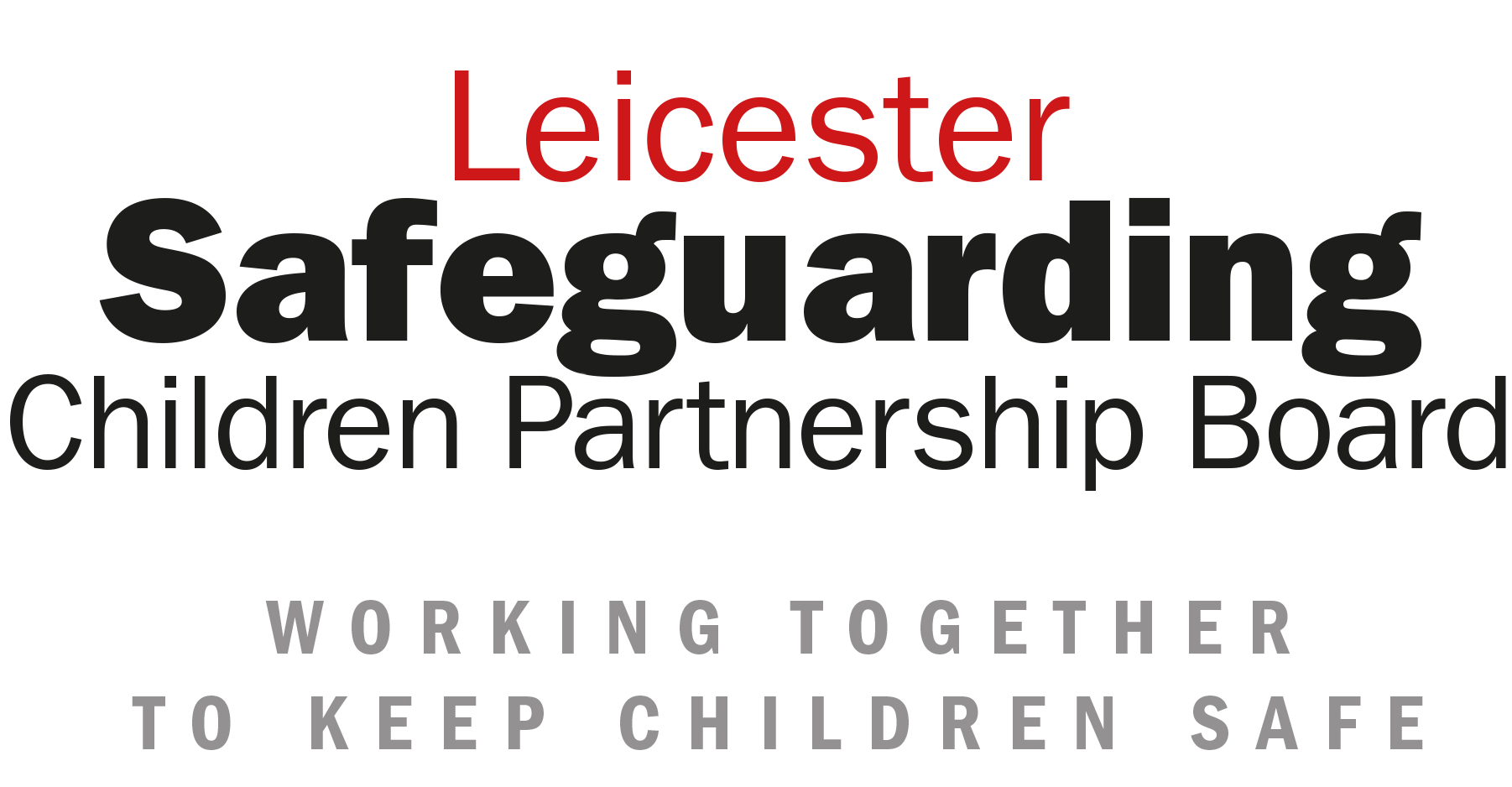 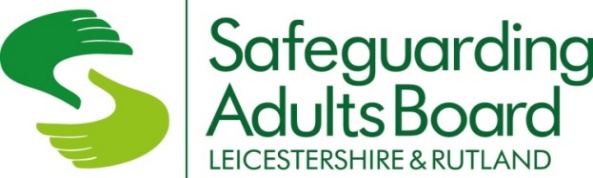 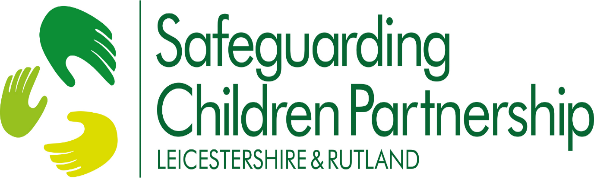 Working together to keep the people of Leicester, Leicestershire and Rutland safe
Safeguarding means protecting an adult’s and a child’s right to live in safety, free from abuse and neglect.
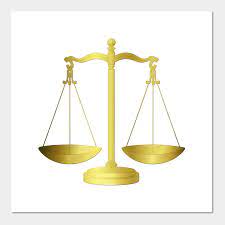 What does the Law Say?
Adults
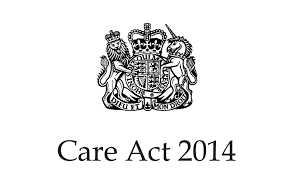 The Care Act 2014 sets out a clear legal framework for how local authorities and other parts of the system should protect adults at risk of abuse or neglect.
Care Act 2014-Adult at Risk
Safeguarding adults became a statutory duty under the Care Act 2014
Safeguarding duties apply to an adult (this is someone 18 and over) who meets all the below:
Who Might This Include?
People with learning disabilities	  	
People with physical disabilities
People with sensory disabilities		
People with mental ill health
People who are frail due to their age	
People with dementia
People who misuse drugs or alcohol	
People with brain injuries
The term abuse is defined as:

A violation of an individual’s human and civil rights by any other person; or persons which may result in significant harm

Abuse may be:
A single act or repeated acts; an act of neglect or a failure to act; multiple acts (for example, an adult may be neglected and financially abused)
Where there is dependency, there is a possibility of abuse or neglect unless adequate safeguards are put in place.
Adult Safeguarding Definition of Abuse
Continued:

Abuse is about the misuse of the power and control that one person has over another. 

Where there is dependency, there is a possibility of abuse or neglect unless adequate safeguards are put in place.

Intent is not necessarily an issue at the point of deciding whether an act or a failure to act is abuse; it is the impact of the act on the person and the harm or risk of harm to that individual.

Acts of abuse may constitute a criminal offence.
Adult Safeguarding Definition of Abuse
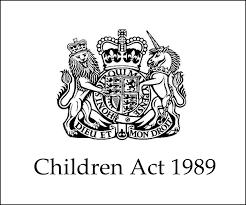 Safeguarding Children
The Children Act 1989 is the key piece of legislation that talks about safeguarding children.

However there have been other pieces of legislation since, such as Children Act 2004 and The Children and Social Work Act 2017.

So that practitioners know what to do, the Department for Education publishes guidance the most recent is:
“Working Together to Safeguard Children” DfE 2018
Abuse and neglect are forms of maltreatment of a child. 
‘Somebody may abuse or neglect a child by inflicting harm, or by failing to act to prevent harm. Harm can include ill treatment that is not physical as well as the impact of witnessing ill treatment of others. This can be particularly relevant, for example, in relation to the impact on children of all forms of domestic abuse.
Children may be abused in a family or in an institutional or community setting by those known to them or, more rarely by others. 
Abuse can take place wholly online, or technology may be used to facilitate offline abuse.
Children may be abused by an adult or adults, or another child or children’
Working Together to Safeguard Children 2018

A child is defined in Working Together to Safeguard Children 2018 as ‘Anyone who has not yet reached their 18th birthday’
Children’s Safeguarding Definition of Abuse and Neglect
Is abuse always intentional?
No! 

It can be the result of negligence or ignorance.

Sometimes it can be the result of well-intentioned actions but remember that ABUSE is about the impact of the act on the individual, not the intent.
Children’s Abuse & Definitions Abuse can be viewed in terms of the following categories
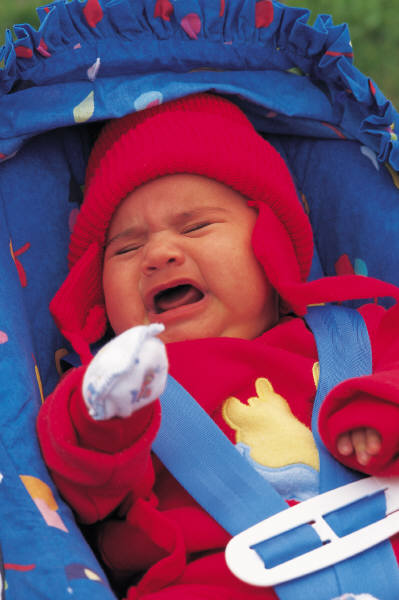 Physical Abuse Children
Physical Abuse - Children
Physical abuse may involve hitting, shaking, throwing, poisoning, burning or scalding, drowning, suffocating, or otherwise causing physical harm to a child.  Physical harm may also be caused when a parent or carer fabricates the symptoms of, or deliberately induces illness in a child.
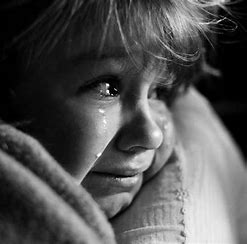 Emotional Abuse - Children
Emotional abuse is the persistent emotional maltreatment of a child such as to cause severe and persistent adverse effects on the child’s emotional development. Some level of emotional abuse is involved in all types of maltreatment of a child, although it may occur alone.
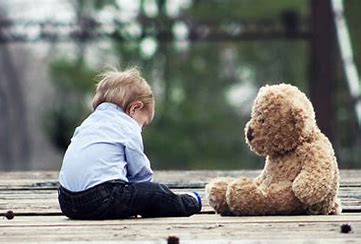 Neglect - Children
Neglect is the persistent failure to meet a child’s basic physical and/or psychological needs, likely to result in the serious impairment of the child’s health or development. Neglect may occur during pregnancy as a result of maternal substance abuse. 
 
Once a child is born, neglect may involve a parent or carer failing to:
provide adequate food, clothing or shelter (including exclusion from home or abandonment) 
protect a child from physical and emotional harm or danger
ensure adequate supervision (including the use of inadequate caregivers)
ensure access to appropriate medical care or treatment.
It may also include neglect of, or unresponsiveness to a child’s basic emotional needs.
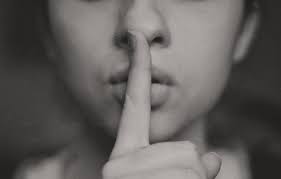 Sexual Abuse - Children
Sexual abuse involves forcing or enticing a child or young person to take part in sexual activities, not necessarily involving a high level of violence, whether or not the child is aware of what is happening.
 
The activities may involve physical contact, including assault by penetration (for example, rape or oral sex) or non-penetrative acts such as masturbation, kissing, rubbing and touching outside of clothing.
 
They may include non-contact activities, such as: 
involving children in looking at, or in the production of sexual images
watching sexual activities
encouraging children to behave in sexually inappropriate ways
grooming a child in preparation for abuse.
 
Sexual abuse can take place online and technology can be used to facilitate offline abuse. 
 
Sexual abuse is not solely perpetrated by adult males. Women can also commit acts of sexual abuse, as can other children.
Assessment of risk outside the home – Definition
‘As well as threats to the welfare of children from within their families, children may be vulnerable to abuse or exploitation from outside their families. 
These extra-familial threats might arise at school and other educational establishments, from within peer groups, or more widely from within the wider community and/or online. 
These threats can take a variety of different forms and children can be vulnerable to multiple threats, including: 
Exploitation by criminal gangs and organised crime groups such as county lines
Trafficking
Online Abuse
Teenage relationship abuse
Sexual exploitation and 
The influences of extremism leading to radicalisation. 
Extremist groups make use of the internet to radicalise and recruit and to promote extremist materials. Any potential harmful effects to individuals identified as vulnerable to extremist ideologies or being drawn into terrorism should also be considered.’ 
(Working Together to Safeguard Children 2018)
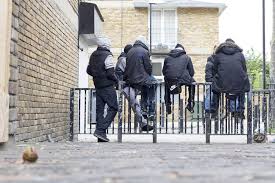 Some of the signs that might be an indicator that a child is experiencing abuse or neglect:
Adult Abuse & Definitions Abuse can be viewed in terms of the following categories:
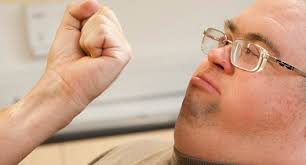 Physical Abuse
DEFINITION
Physical mistreatment of one person by another which may or may not result in physical injury
SIGNS
Unexplained injuries.
Unexplained bruises.
Wounds on: face, lips, mouth, arms, torso, back, buttocks, thighs.
Lacerations/abrasions: mouth, lips, gums, eyes, external genitalia.
Marks on body: finger marks, hand prints.
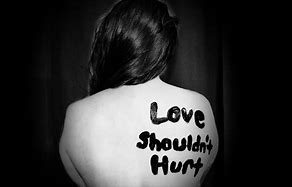 Domestic Abuse
DEFINITION
Incident or pattern of incidents of controlling, coercive or threatening behaviour, violence, stalking, or abuse,  between those aged 16 or over who are or have been intimate partners or family member regardless of gender or sexuality
SIGNS
Withdrawn, bruising, suddenly behaves differently,  can be anxious, clingy, depressed, aggressive, problems sleeping, eating disorders, wets, soils clothes, takes risks, misses attending services or appointments, changes in eating habits,
obsessive behaviours, nightmares, drugs, alcohol self-harm, thoughts about suicide, often accompanied at all times by perpetrator.
Psychological Abuse
DEFINITION
Action or neglect by the carer or any person that while not of a physical nature severely impairs the psychological or well-being of the person
SIGNS
Change in appetite (weight loss or weight gain
Deference.
Passivity. 
Resignation.
Emotional withdrawal / Low self-image.
Unexplained fear.
Sleep disturbance.
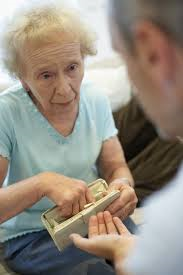 Financial/Material Abuse
DEFINITION
Misappropriation or misuse of money/assets. Transactions to which the person could not consent, or which were invalidated by intimidation/deception.
SIGNS
Unexplained financial problems, unexplained bank account activity.
Recent changes of deeds or title of property.
Unusual interest by other in the person’s financial affairs or assets.
Misuse of the person’s money by others.
Uncooperative Power of Attorney, unpaid bills.
Not accessing activities.
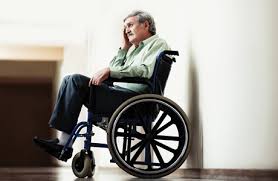 Neglect
DEFINITION
Behaviour by carers that results in the persistent or severe failure to meet the physical and/or psychological needs of an individual in their care.
SIGNS
Physical condition of the person, bed sores, ulcers, unkempt – dirty clothes, person unwashed, dirty hair or nails.
Poor, inappropriate or unsafe environment, hoarding, inadequate diet and malnutrition.
Failure to give/take medication, untreated medical problems.
Isolated, won’t socialise/ not encouraged to socialise.
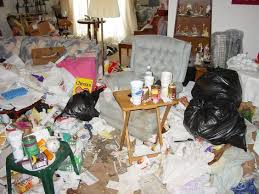 Self Neglect
DEFINITION OF SELF NEGLECT
This includes a wide range of behaviour neglecting to care for ones personal hygiene, health or surroundings.
SIGNS
Physical condition of the person, bed sores, ulcers, unkempt, dirty clothes, person unwashed,  dirty hair or nails.
Poor, inappropriate or unsafe environment, hoarding, inadequate diet and malnutrition.
Failure to give/take medication, untreated medical problems.
Isolated, won’t socialise/not encouraged to socialise.
Discriminatory Abuse
DEFINITION
Any form of abuse based on discrimination because of a person’s race, culture, belief, age, gender, disability, sexual orientation, etc. Discrimination may be a motivating factor in other forms of abuse.
SIGNS 
Lack of respect shown to an individual.
Sub-standard service to an individual.
Exclusion from rights, services or activities that others have.
Prejudicial attitudes to towards others based on their gender, sexual orientation, race, belief, etc.
Failure to accommodate dietary needs.
Not helping people to practice their faith.
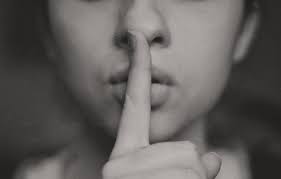 Sexual Abuse
DEFINITION 
The involvement of a person in sexual activities or relationships that either they do not want and have not consented to, or they cannot understand.
SIGNS
Changes in behaviour, mood swings, withdrawn/depressed, poor concentration.
Pregnancy.
No bowel control.
Difficulties in walking or sitting.
Blood-stained or soiled clothing.
Bruises or injuries on: upper arms or thighs. 
Pain, bleeding. 
Itching in the genital area.
Organisational Abuse
DEFINITION
Repeated incidents of poor professional practice or neglect. Inflexible services based on the needs of providers rather than the person receiving services.
SIGNS
Inappropriate or poor care/lack of flexibility in the care regime.
Sensory deprivation/denial of aids – hearing aids, glasses, walking frame, etc.
Lack of choice – meal times, food, clothes, etc. 
Lack of personal possessions/lack of privacy or dignity.
Attitudes and behaviour of staff towards service users.
Modern Slavery
DEFINITION
Traffickers and slave masters use whatever means they have at their disposal to coerce, deceive and force individuals into a life of abuse, servitude and inhumane treatment.
SIGNS
Is not free to leave or come and go, poor mental health, fearful, anxious, depressed, submissive, tense, nervous/paranoid, fearful or anxious, avoids eye contact. Poor physical health, appears malnourished, shows signs of physical and/or sexual abuse, physical restraint, confinement, or torture, lack of control, has few or no personal possessions, not in control of own money, no financial records, or bank account, is not allowed or able to speak for themselves (a third party may insist on being present and/or translating). 
Has numerous inconsistencies in their story.
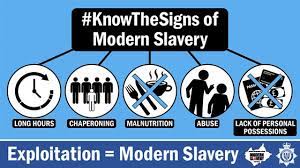 Nail Bars
Car Washes
Care Homes
Construction 
Agriculture
Hotel & Restaurant
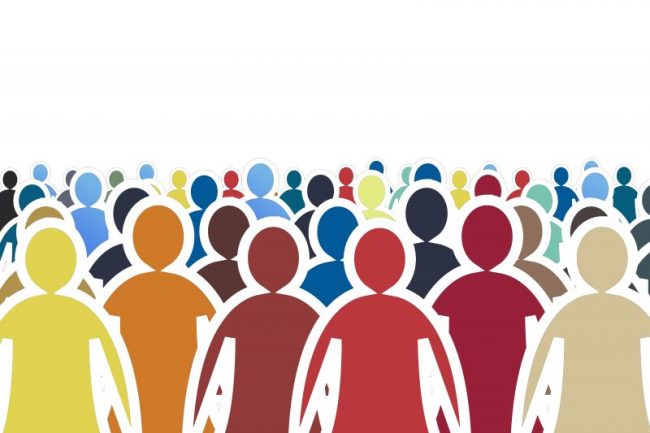 Wider Community Safety
When it comes to safeguarding, we, all need to be vigilant, in both our everyday lives as well as our working life 
Raising awareness is the first step
Concerns about adults working with children
If you have concerns about a member of staff, a volunteer or a member of the public who is in a position of trust working with a child or young person, please contact the LADO (Local Authority Designated Officer)/Allegations Managers to discuss your concerns:
 
Leicestershire
CFS-LADO@leics.gov.uk 
0116 305 7597
Leicester City 
Lado-allegations-referrals@leicester.gov.uk 
0116 454 2440 
Rutland 
LADO@rutland.gov.uk 
01572 720 913
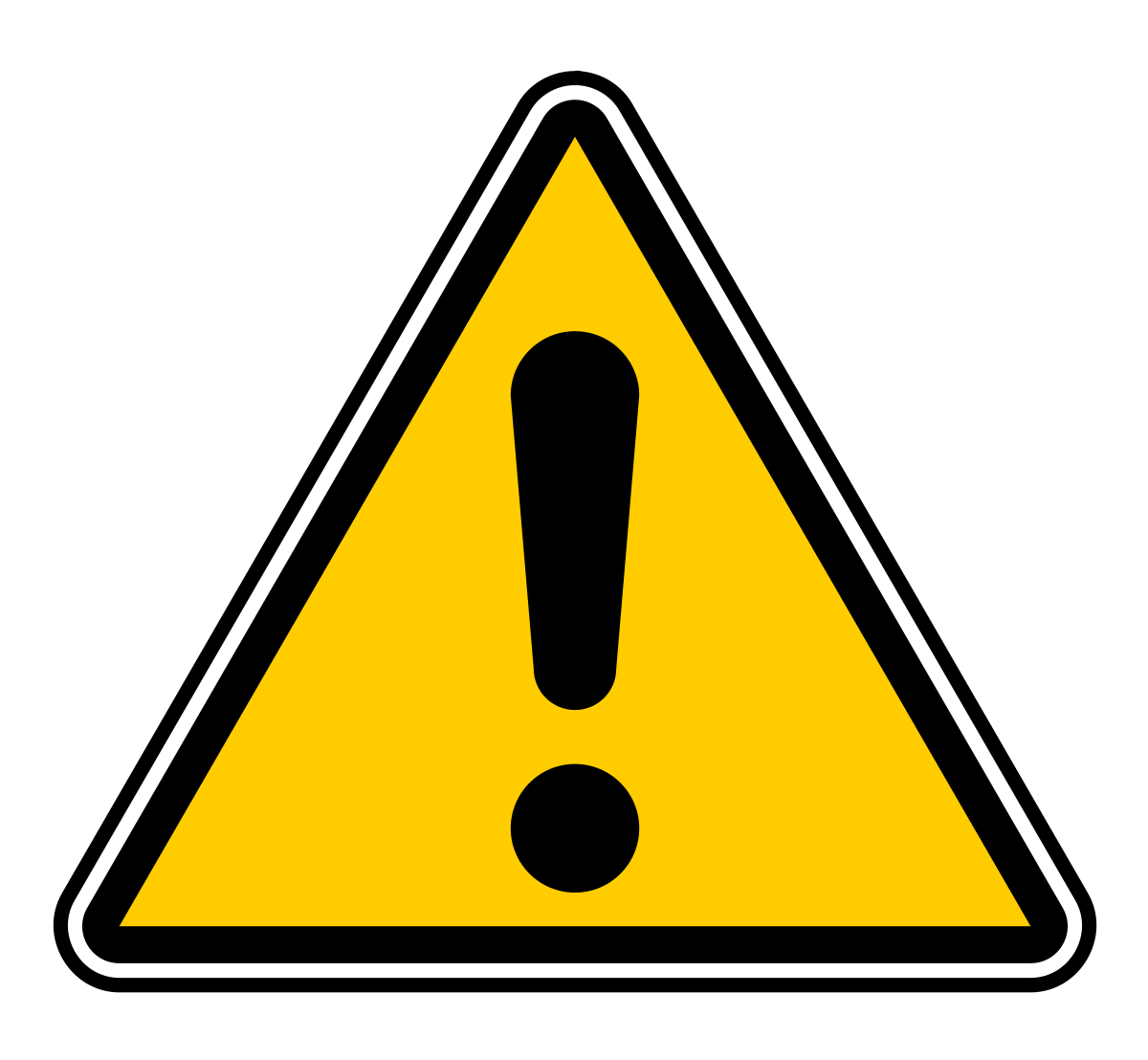 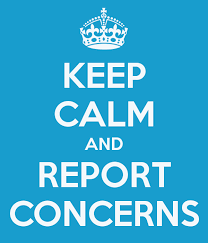 Concerns about adults working with adults
To report a concern, you may have about a Person in a Position of Trust working with adults at risk then contact;
Leicester City; Telephone: 0116 454 1004 (operational 24 hours a day, 7 days a week)

Leicestershire; Telephone: 0116 305 0004

Rutland; 01572 758 341 (Monday to Thursday, 8.30am to 5pm, Friday 8.30am to 4.30pm) 

Emergency Duty Team for Leicestershire & Rutland;
Telephone: 0116 255 1606 (Evenings, weekends, Bank Holidays)
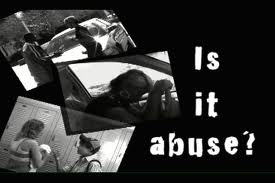 Even if abuse is not occurring, it may be a situation that someone needs support with.

Don’t worry that you have misunderstood a situation.

Within your role, it is not your job to investigate – just report.

Report any concerns you may have, as soon as possible.
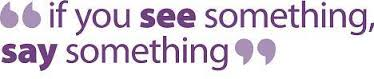 The priority should always be to ensure the safety and protection of the adult or child at risk. 
To this end, it is the responsibility of us all to act on any suspicion or evidence of abuse or neglect and to pass the concerns to a responsible person or agency.
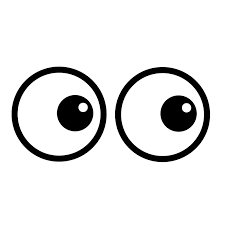 Immediate safety and risk assessment
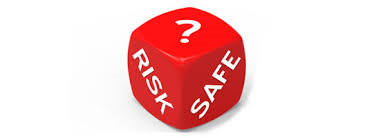 The safety and welfare of the individual is your main priority

You should ensure the immediate safety and welfare of the adult or child at risk without putting yourself in any danger

This may include:
Urgent medical attention or contacting the police on 999
In this event, take the necessary action immediately by reporting
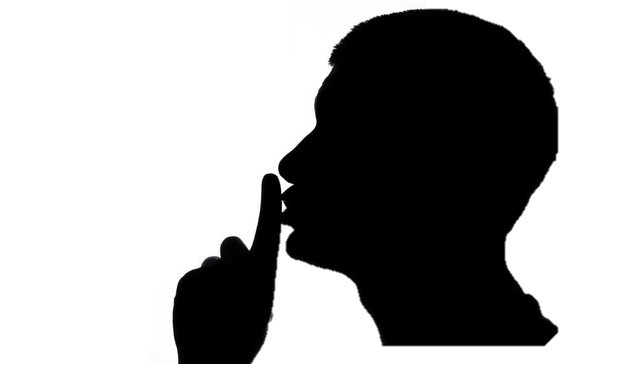 What if someone does not want me to report?
Explain to the person that you must report the concern if its safe to do so and won’t put them at risk.

It is vital to pass concerns on because:
Other people may be at risk.
There might be other issues that you’re unaware of.
You should not have to carry the responsibility alone.
Reporting concerns about adults
If you think an adult is being abused or neglected, you can report the abuse or neglect to the adult social care service where they live,
Leicester City; Telephone: 0116 454 1004 

Leicestershire; Telephone: 0116 305 0004

Rutland; Telephone: 01572 758 341
Reporting concerns about children
If you think a child is being abused or neglected, you can report the abuse or neglect of the child  to children’s social care service where they live,
Leicester City; Telephone: 0116 454 1004

Leicestershire; Telephone: 0116 305 0005

Rutland; Telephone: 01572 758 407
For more information please refer the Safeguarding procedures
Leicester Leicestershire & Rutland Safeguarding Children Partnerships Procedures manual
https://llrscb.proceduresonline.com/
Leicester Leicestershire & Rutland Safeguarding Multi Agency Policies& Procedures for the Safeguarding Adults Boards
https://www.llradultsafeguarding.co.uk/
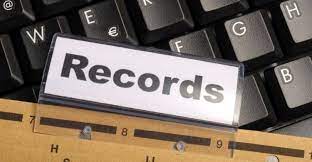 Record your safeguarding concerns
Record your concerns accurately, including any minor concerns, and the details of any action you have taken, information you have shared and decisions you have made relating to those concerns.

Make records at the time the events happen, or as soon as possible afterwards. 

If you work for an organisation, please follow your in-house recording procedures.
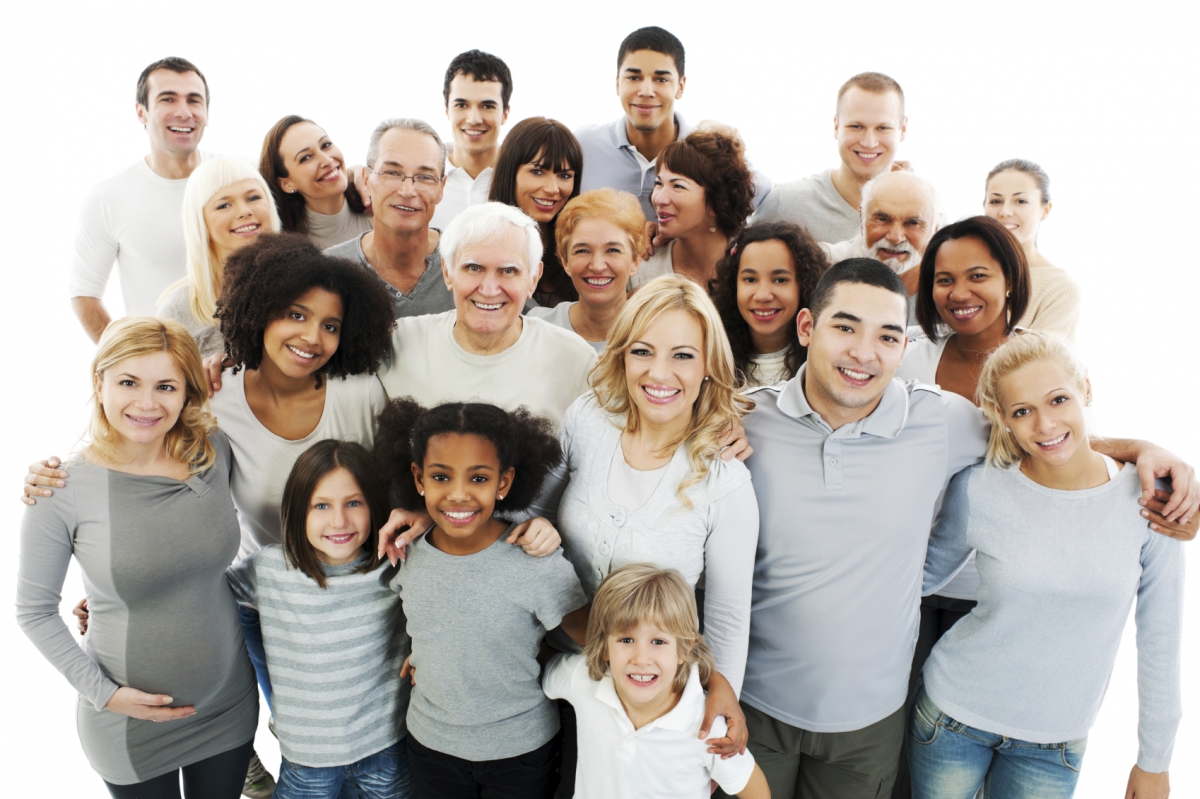 Safeguarding 
is Everybody’s Responsibility